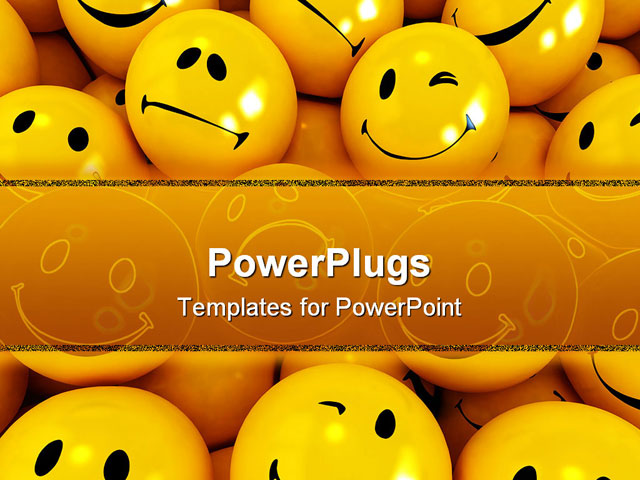 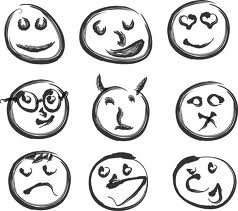 FEELINGS AND EMOTIONS
sad
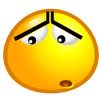 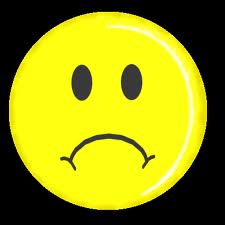 angry
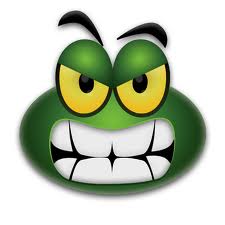 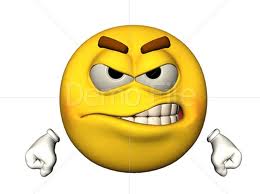 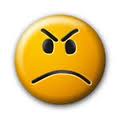 scared or frightened
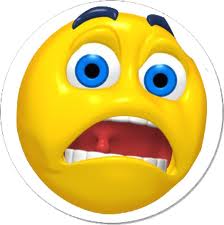 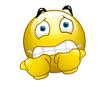 frustrated
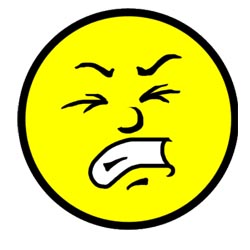 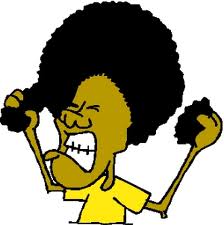 shocked or surprised
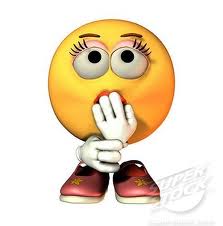 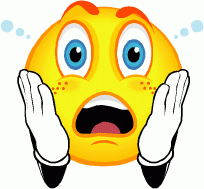 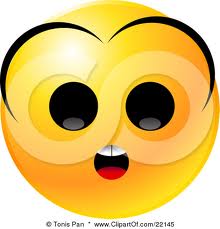 nervous
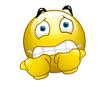 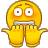 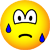 embarrassed
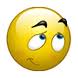 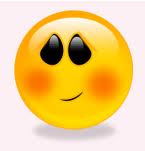 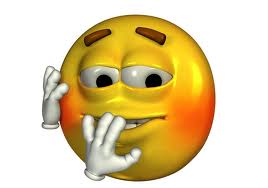 happy
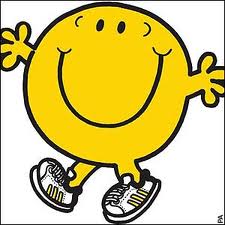 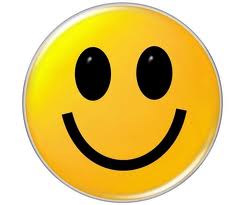 excited or thrilled
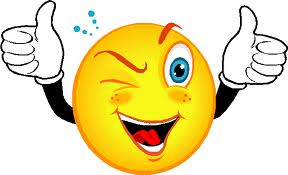 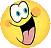 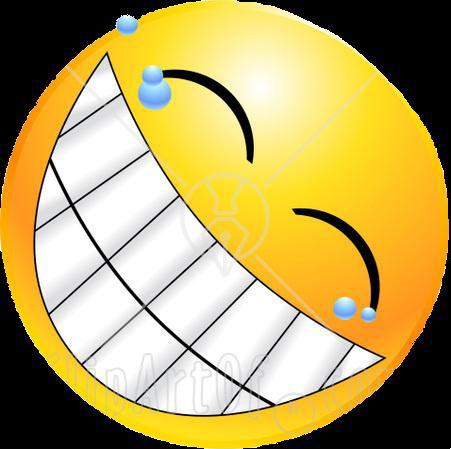 peaceful or calm
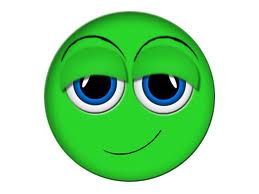 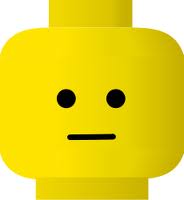 relaxed
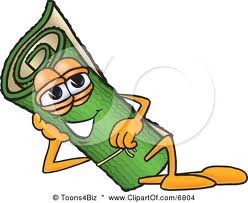 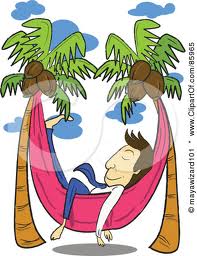